Великобритания
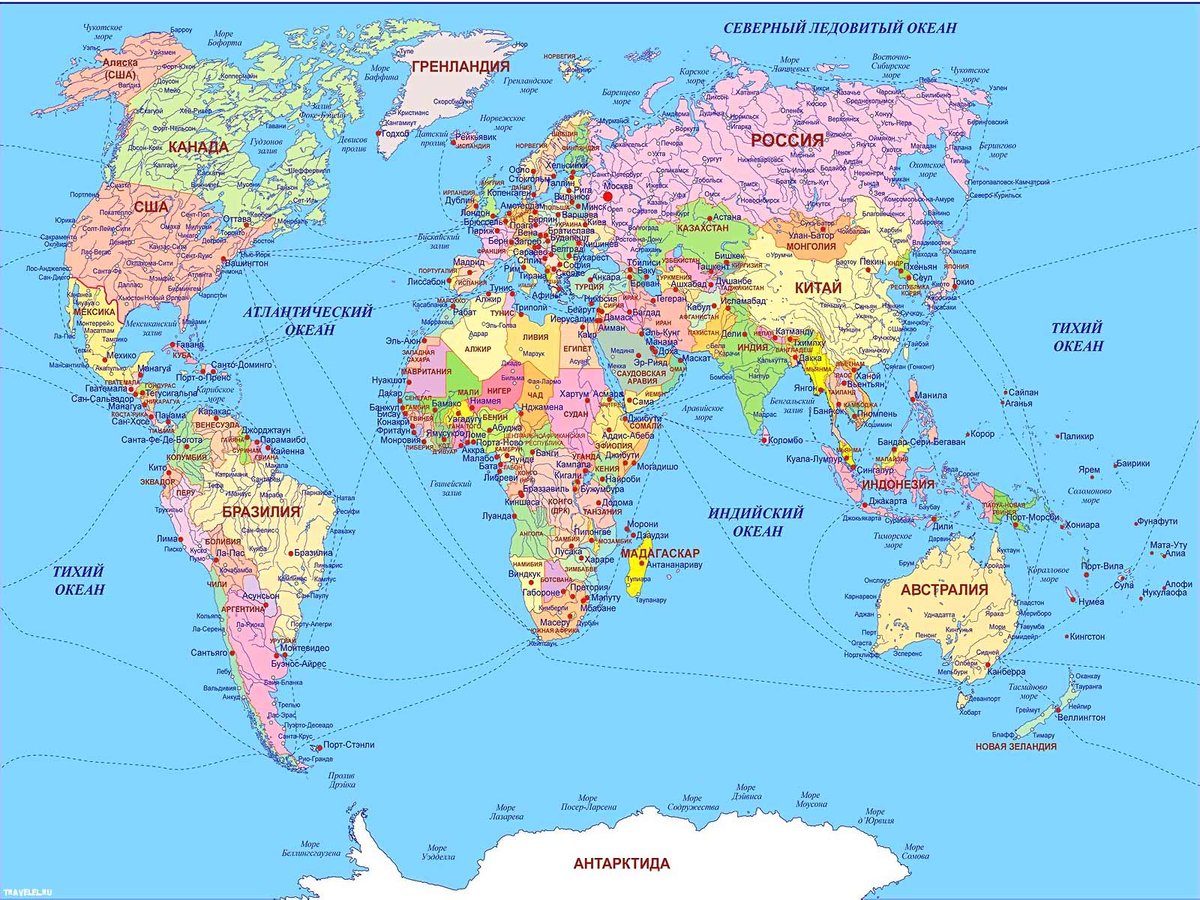 Заголовок слайда 1
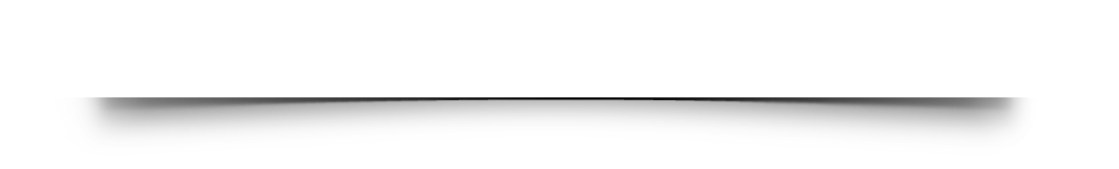 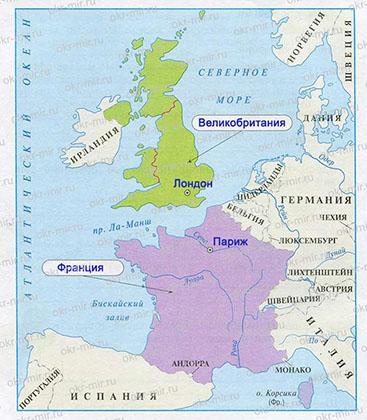 Заголовок слайда 4
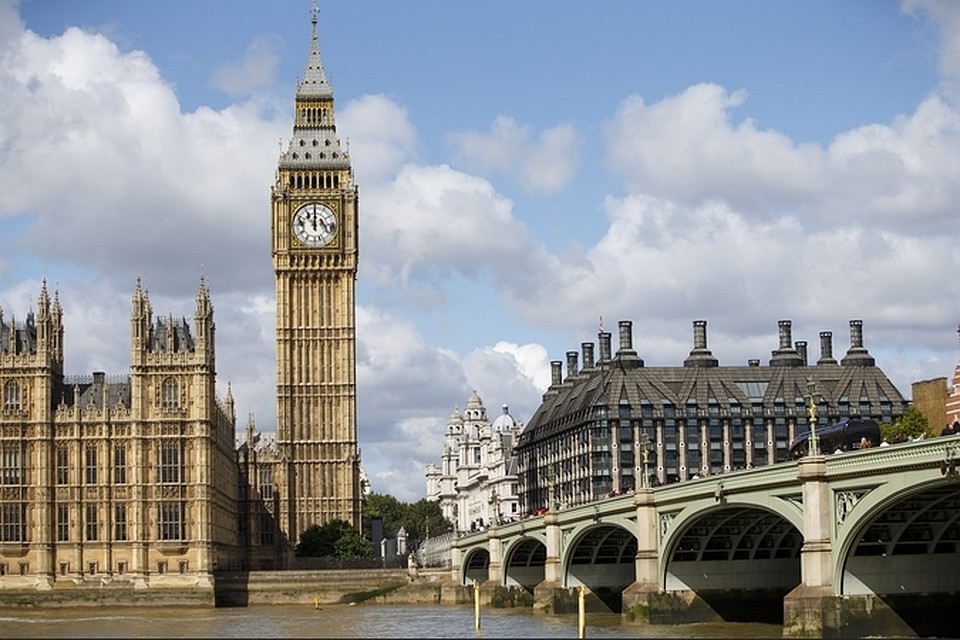 Елизавета II
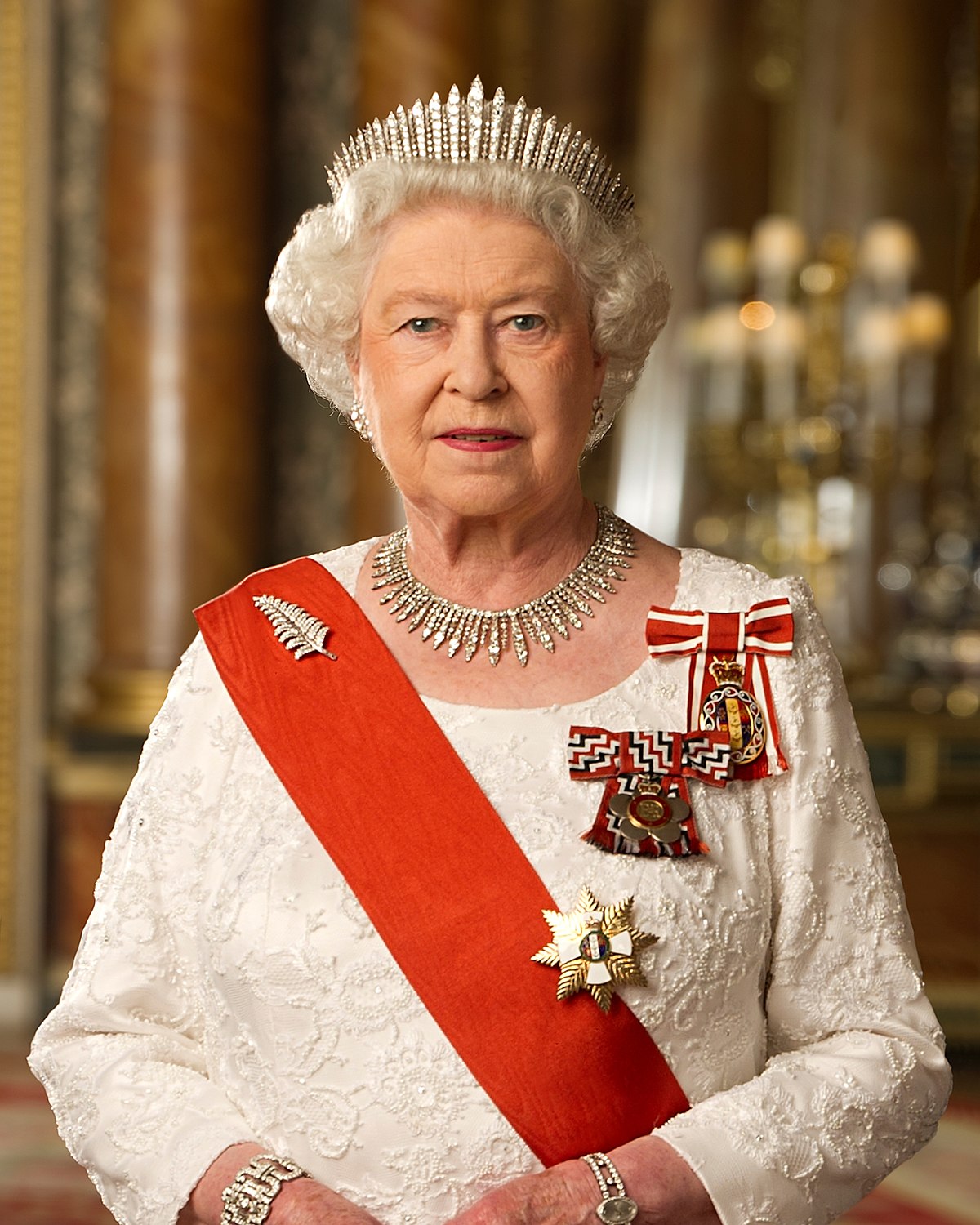 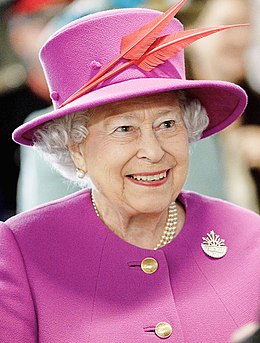 Шотландия
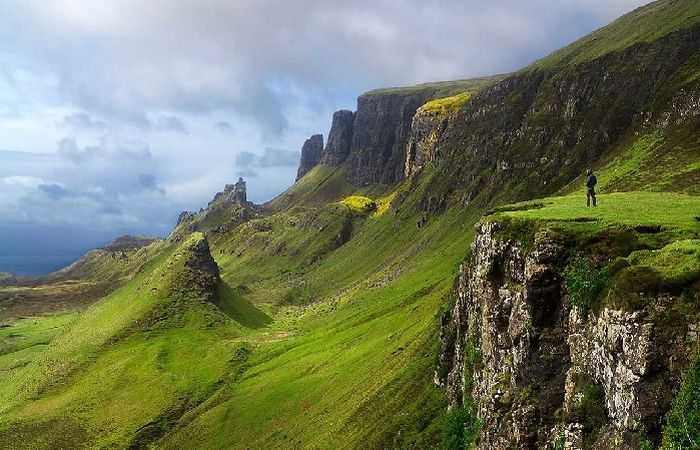 Шотландия
Уэльс
Англия
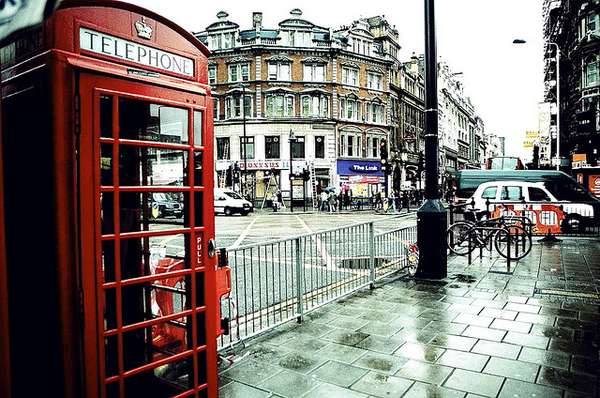 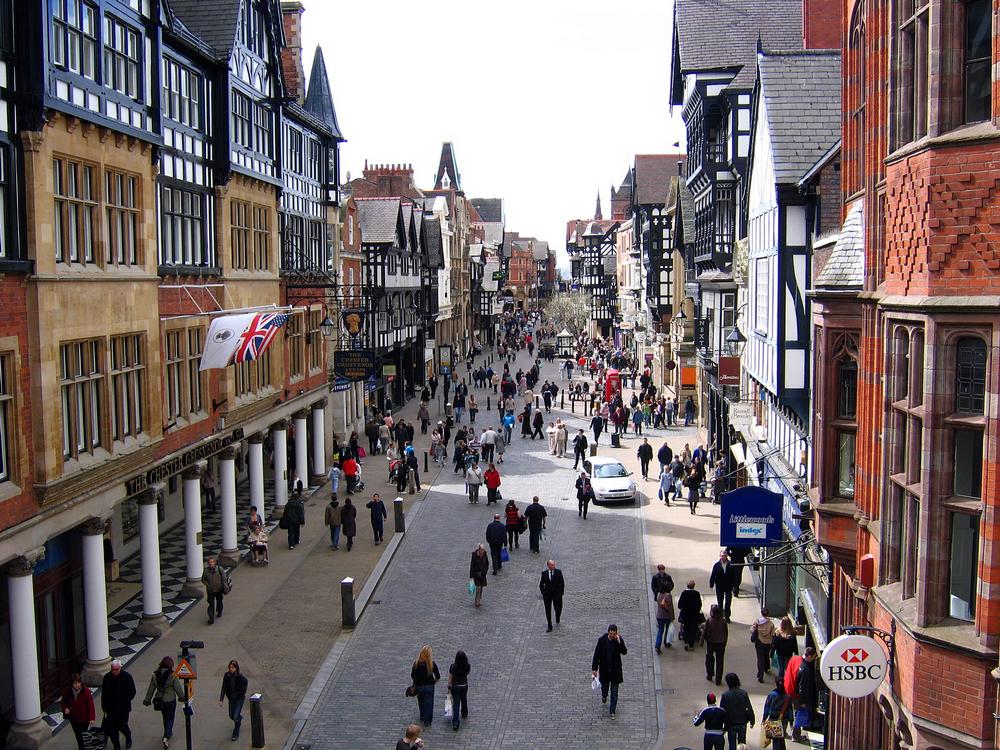 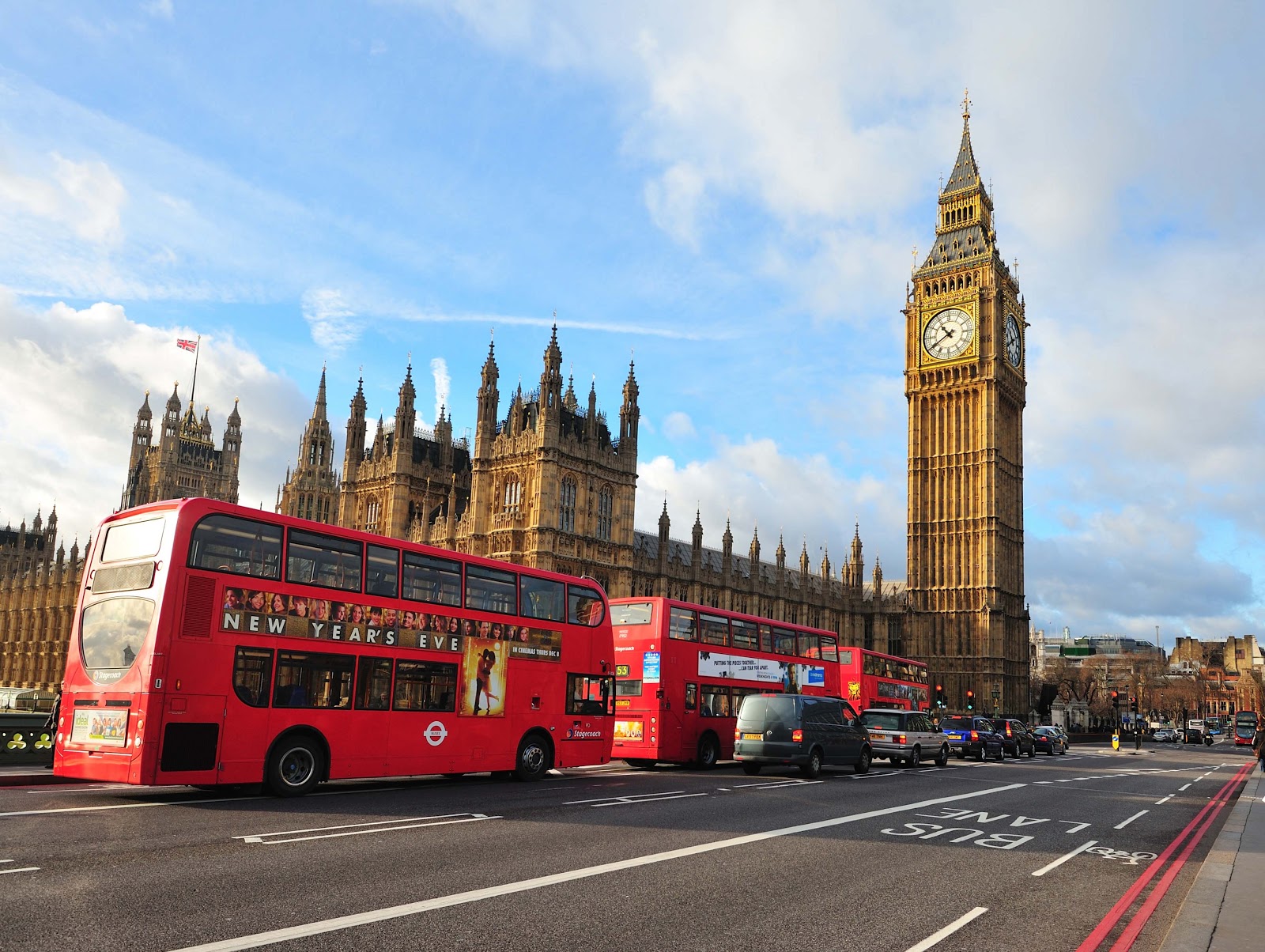 Столица Великобритании- Лондон
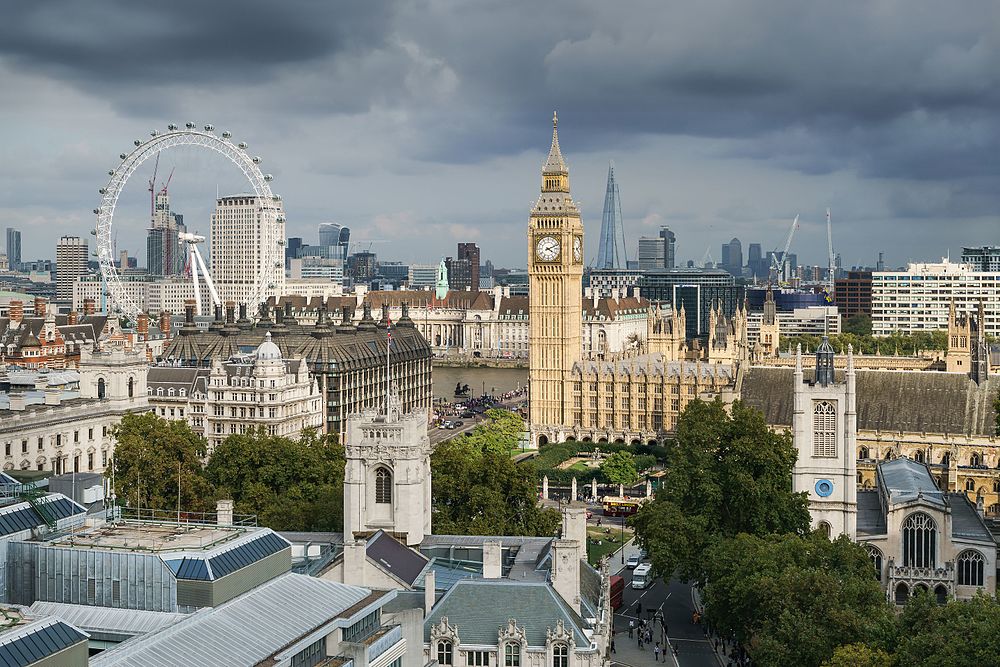 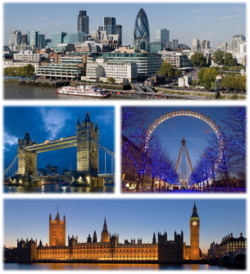 Заголовок слайда 5
НЯМ!
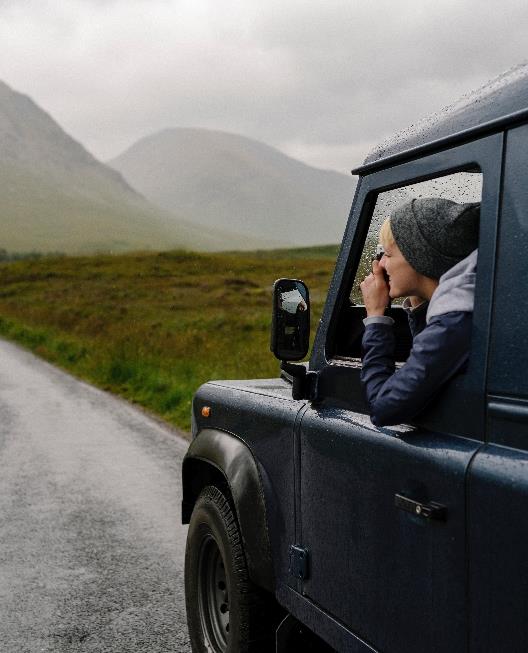 Франция
Великобритания
Альпы
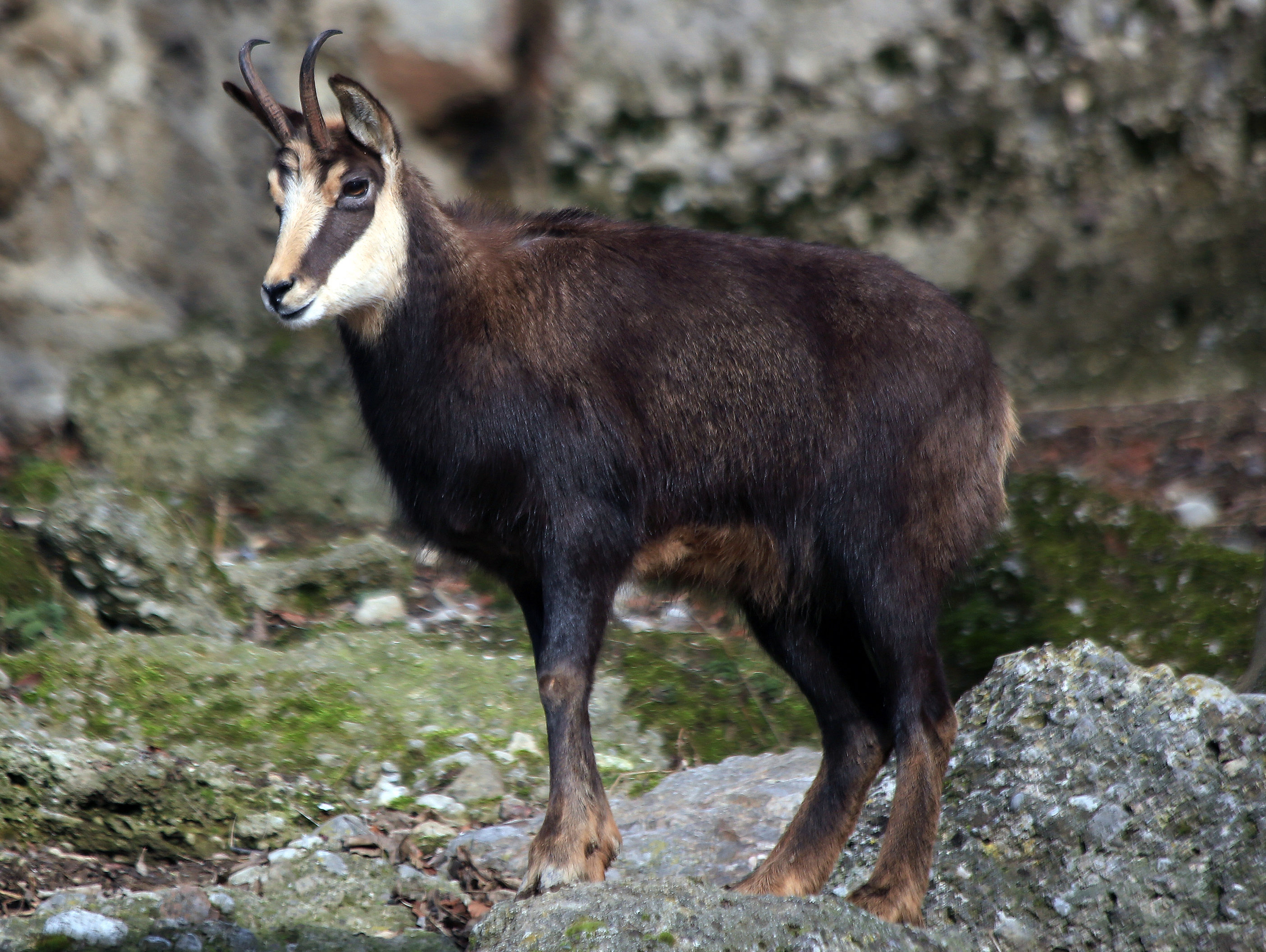 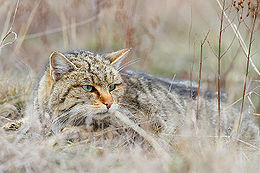 Дикий лесной кот
Серна
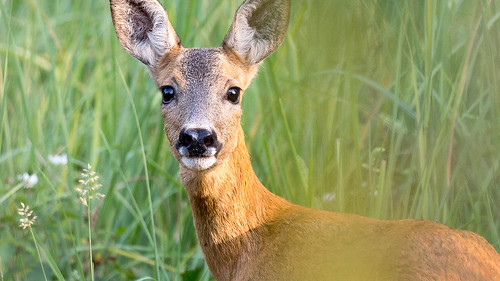 Косуля
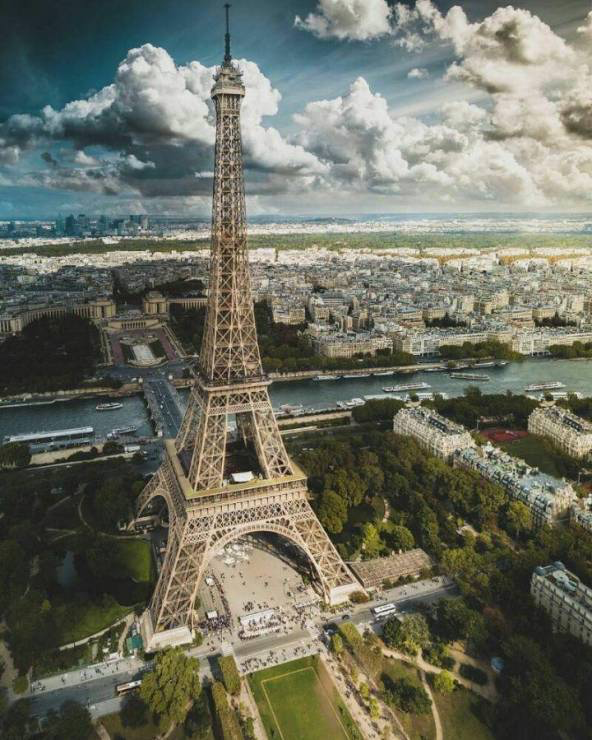 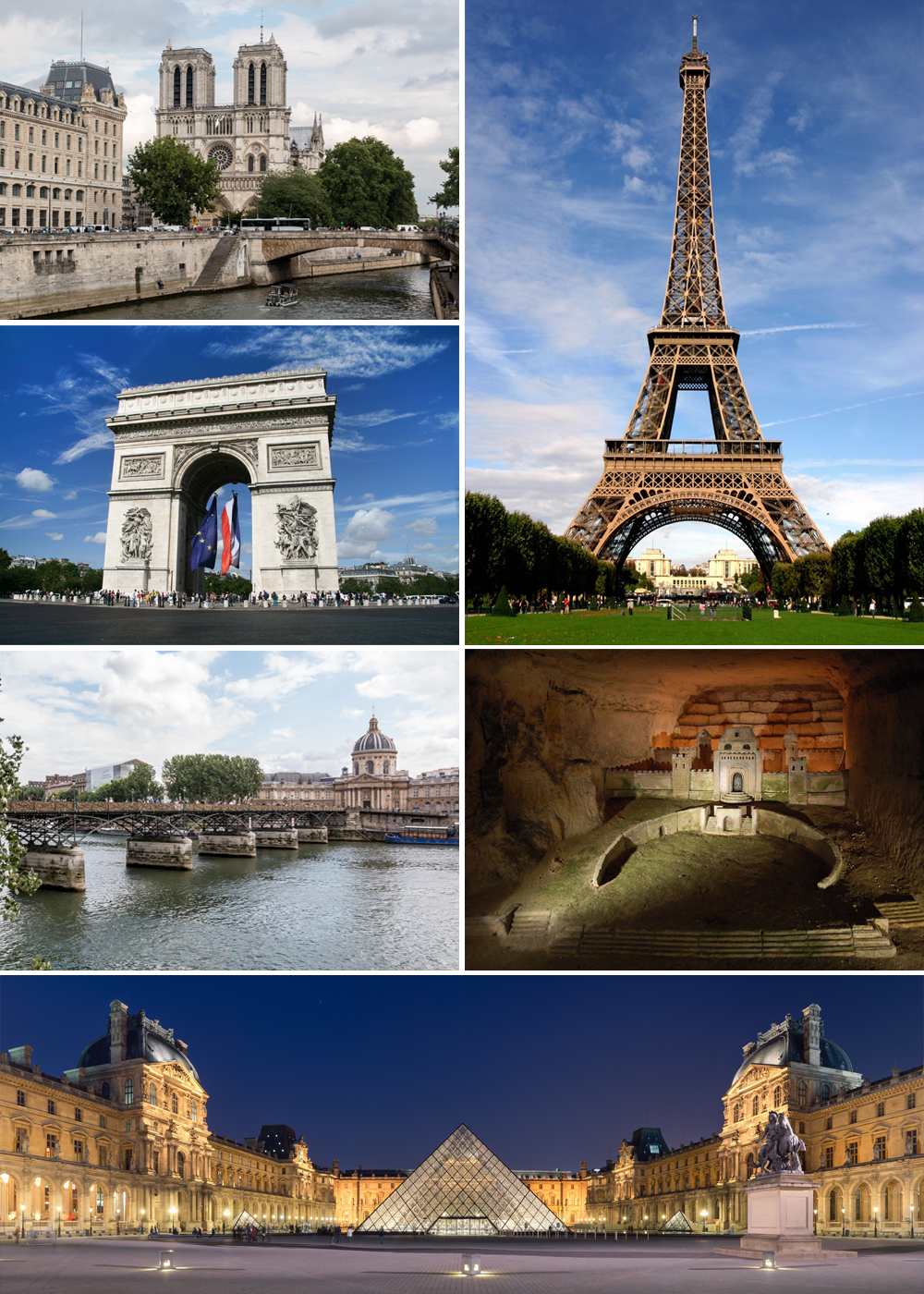 Это изображение, автор: Неизвестный автор, лицензия: CC BY-SA
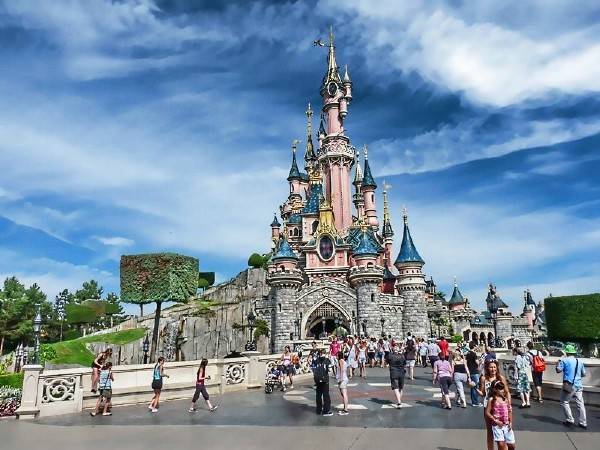 НЯМ!
Заголовок слайда 5
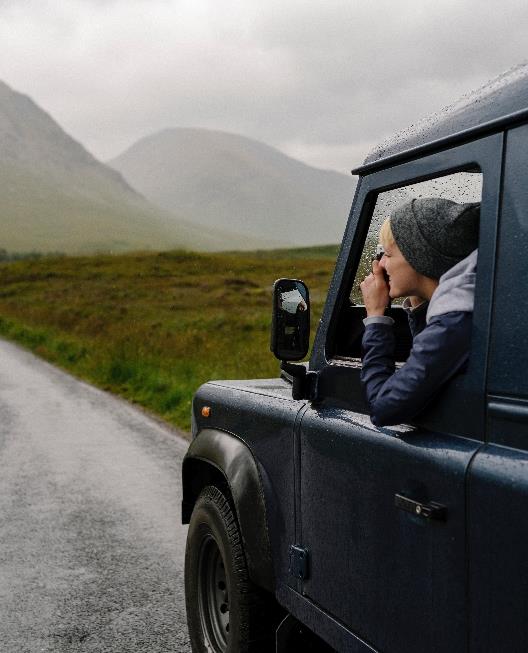